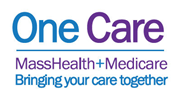 One Care: 
Implementation Council Meeting
Executive Office of Health & Human Services
MassHealth Demonstration to Integrate Care for Dual Eligibles
May 8, 2018, 10:00 AM – 12:00 PM
Health Policy Commission (HPC)
Conference Room A, 8th Floor
50 Milk St.
Boston, MA
Grievances and Appeals as Defined in the One Care Contract
Grievance or Complaint1, 2 (are defined and treated as the same thing)
Any complaint or dispute, other than one that constitutes an organization determination* (42 C.F.R. §422.566), expressing dissatisfaction with any aspect of the Contractor’s or provider’s operations, activities, or behavior, regardless of whether remedial action is requested
	*An organization determination would be a decision by the Plan that a member has a right to appeal
In other words, a Grievance or a Complaint is a communication to the plan, a provider, or an oversight entity that you are unhappy about something about One Care
Some examples of Grievances/Complaints may include:
Quality of care or services provided
Concerns about communication with providers or plan staff (i.e., unprofessional behavior)
Failure to respect the Enrollee’s rights

Appeal3
An Enrollee’s request for formal review of an Adverse Action of the Contractor in accordance with Section 2.12 of the One Care Three-Way Contract
In other words, an Appeal is asking for another look at a plan’s decision
1Page 7; 2 Page 11 3 Page 5 of the December 28, 2015 contract, available at www.mass.gov/masshealth/duals under “One Care Three-Way Contract and Memorandum of Understanding”
Requirements for Plans to Provide Information on Grievance and Appeals Process
The Three-Way Contract between MassHealth, CMS, and the One Care Plans requires Plans to let members know what their grievance and appeal rights are at multiple points: 
During care planning process, inform members how to submit a Grievance or Appeal1 
Care Coordinators must accept Member input, Complaints, and Grievances and communicate these to the appropriate Plan staff2
Plans’ Member Handbooks must include information on the steps and timeframes for filing grievances or appeals3
Plans must post a link to the electronic Grievance form on the Medicare.gov website on their main web page4
In the case of involuntary disenrollment, the Plan must provide information in writing to the member about their right to submit a grievance5+ 


Plans also must inform Providers about grievance and appeal policies, including: 
Procedures and timeframes
Member’s right to file a grievance or appeal if Providers violate any member rights6
1 Page 65; 2 Page 40; 3 Page 161; 4 Page 132; 5 Page 32; 6 Page 85 of the December 28, 2015 contract, available at www.mass.gov/masshealth/duals under “One Care Three-Way Contract and Memorandum of Understanding”
+MassHealth clarified this bullet following the Implementation Council Meeting.
Collecting Grievances and Appeals
Plans must have available for Members information about Member Grievances and Appeals
Provide reasonable assistance to complete forms or other procedural steps, such as 	interpreter services and toll-free numbers with TTY/TDD and interpreter capability1
Grievances may be filed at any time with the plan or its providers by calling or writing to the plan or provider2
Member or an authorized representative may file grievances
The Contract requires plans to have procedures in place for responding to Grievances, subject to approval by MassHealth during readiness review3
Plans must provide timely acknowledgment of receipt and timely review of each grievance
When a member contacts a plan with a complaint, the plan must also inform the member of the availability of Ombudsman services4
Members also have the option of contacting Medicare or MassHealth directly
Members have the right to file an internal Appeal with their Plan by writing, faxing, or calling within 60 days of receiving a written denial notice5
A provider or authorized representative acting on behalf of a member, with the member’s written consent, may file an appeal
The plan must allow the member/member’s representative an opportunity to examine the case file 
The plan must document in writing any verbal requests for a hearing 
A Member must go through the plan-level appeal process before bringing the matter to Medicare or MassHealth
1 Page 136; 2 Page 137; 3 Page 132; 4 Page 162; 5 Page 137 of the December 28, 2015 contract, available at www.mass.gov/masshealth/duals under “One Care Three-Way Contract and Memorandum of Understanding”
Reporting Grievances and Appeals
Plans are required to submit monthly grievance and appeal reports to MassHealth including written records of all grievance and appeal activities 
Contains numerical data on amount and type of grievances/appeals as well as appeal decisions
Reported by the date the grievance/appeal was brought forward
If grievances contain multiple issues, they must be reported as separate complaints
Plans must provide more details upon request
Direct Complaint
One Care Plans
Sources of Grievances
Ombudsman*
Medicare
MassHealth
Office of Civil Rights
Quality Improvement Organization
Report Monthly to MassHealth & CMS
*The Ombudsman can answer questions, mediate disputes, and help members address their concerns; they would work with plans to address complaints they become aware of
One Care Member Grievances by Category - October 2017 – March 2018
Tufts
CCA
+MassHealth clarified the Rate per 1,000 Members as enrolled members, and updated the footnote following the Implementation Council meeting  based on the meeting discussion.
One Care Member Appeals by Service Category, October 2017 – March 2018
Tufts
CCA
VISIT US ONLINEwww.mass.gov/one-care

EMAIL US OneCare@state.ma.us
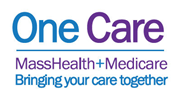